IFG412 Tugas Akhir I (Seminar Proposal)Pengantar Kuliah
Author-Tim Dosen
Prodi S1 Teknik Informatika
1
26/08/2014
Persentase Nilai Akhir TA 1 CS4002 Update
Persentase Nilai Akhir TA 1 IFG412 Update
Terjadi peningkatan jumlah ketidaklulusan dalam Tugas Akhir I (Seminar Proposal)
Perubahan Paradigma
Tugas Akhir I harus lulus barulah bisa mengambil Tugas Akhir II, maka dari itu mari: Rencanakan Tugas Akhir dengan baik
Mulai untuk berani menuliskan ide-ide anda meski baru 1 paragraf atau satu halaman saja
Tugas Akhir merupakan kewajiban mahasiswa, jadi jangan pernah muncul statement:  “Dosen sulit untuk dihubungi, Dosen tidak pernaha ada di kampus”
Selalu menjunjung tinggi etika akademik -> menghindari plagiat, menghindari mengambil tulisan/ide orang lain dan mengakui sebagai ide sendiri
FAKTA
Tingginya tingkat ketidaklulusan MK TA1 (40% yang mengambil TA1 tidak lulus (nilai D dan E), sebagian besar karena tidak menyelesaikan/melaksanakan SEMINAR)
Sebagian besar menyatakan sulit untuk menemukan topik TA, maka dari Prodi telah mendorong dosen-dosen untuk mempublish judul/topik Tugas Akhir di awal semester
Strategi :
Mulai membaca TA sebelumnya kemudian perhatikan bagian saran pengembangan, hal ini bisa memberikan ide/inspirasi dalam menentukan topik TA
Rajin berkomunikasi dengan dosen untuk mengkonsultasikan topik baik topik dari dosen atau ide sendiri
Fakta
Waktu pengerjaan TA sudah tidak 2 tahun lagi
SK Dekan tentang TA menyebutkan bahwa TA2 dilaksanakan dalam waktu 6 bulan dengan tambahan 3 bulan (*)
Tingkat kelulusan tepat waktu semakin meningkat, 
2007-14.98% ;  2008-21.76% ;  2009 – 37.77%; 2010 - ~50%
Jumlah dosen FIF semakin bertambah setiap tahunnya
Renungan : Sadar, Mampu dan Percaya Diri
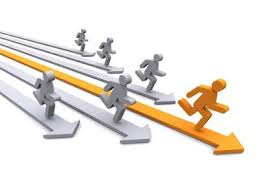 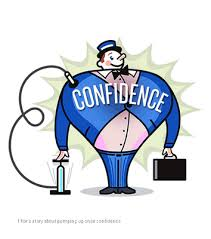 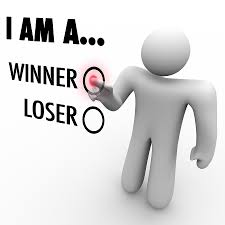 Skripsi, tesis & disertasi
Skripsi /Tugas Akhir
	hasil karya mandiri dalam menerapkan pengetahuan dan ketrampilan. Biasanya bersifat semi research, maksudnya tidak ada kewajiban untuk memberikan kontribusi baru terhadap metode ataupun metodologi.
	
Tesis 
	bersifat kelanjutan atau penambahan teori, proses atau penerapan yang telah ada. Biasanya bersifat research, maksudnya ada kewajiban untuk memberikan kontribusi terhadap metodologi (atau metode)

Disertasi 
	mempunyai kontribusi yang sangat mendasar, berlaku universal, atau mempunyai dampak luas pada perkembangan IPTEKS. atau penambahan teori, proses atau penerapan yang telah ada. Biasanya bersifat research, maksudnya ada kewajiban untuk memberikan kontribusi terhadap metode (menghasilkan metode baru)
Definisi Tugas Akhir
Tugas Akhir (TA)
merupakan suatu rangkaian kegiatan akademik yang bertujuan untuk menampilkan kompetensi yang dimiliki mahasiswa dalam bentuk penelitian TA serta untuk melatih kemandirian dan tanggung jawab ilmiah mahasiswa mulai dari penyusunan rencana TA, pelaksanaan TA, evaluasi TA hingga penulisan Laporan TA
Skripsi untuk S1 dapat dikatakan melakukan “napak tilas” terhadap penelitian terdahulu (dasar jurnal/paper international tahun terbaru) dengan menekankan pemahaman mahasiswa terhadap permasalahan yang dihadapi dan solusi yang ditawarkan
Syarat kelulusan S1
Mahasiswa wajib menyelesaikan Tugas Akhir (sesuai Kurikulum Prodi S1 Teknik Informatika tahun 2012)
Matakuliah Tugas Akhir I (Seminar Proposal): 2 SKS 
Tugas Akhir II: 4 SKS
Mekanisme TA1 Genap 2013/2014
Dalam skema pelaksanaan IFG412 Tugas Akhir I (Seminar Proposal), maka program studi akan membuka kelas mata kuliah dengan min. 1 kelas untuk setiap Kelompok Keahlian dengan format TA1-<KK>-<No Kelas>, misalkan:
TA1-ICM-01
TA1-SIDE-01
TA1-TELE-01
<Mulai menerapkan spesialisasi dengan pedoman MKP Track : min. 3 MKP, pindah Track diijikan asalkan memenuhi min. 3 MKP pada KK yang dituju>
* Sedangkan untuk  kasus mengambil TA1 dan TA2 secara bersamaan akan menunggu arahan dari Program Studi
Kompetensi TA
Menguasai dasar-dasar atau bidang keiilmuan tertentu dalam bidang Informatika sehingga mampu mengidentifikasi, memahami, menjelaskan, dan merumuskan cara penyelesaian masalah yang ada sesuai dengan bidang ilmunya
Melatih pola pikir sistematis serta kemampuan analisis dalam menyelesaikan suatu permasalahan
Mampu   mengikuti   perkembangan   ilmu   pengetahuan dan teknologi di bidang Informatika khususnya dan di bidang Teknologi Informasi umumnya
Membentuk etika moral ilmiah
Mengembangkan kemampuan membuat tulisan ilmiah secara terstruktur serta dapat dipertanggungjawabkan
Memperluas pengalaman serta membentuk proses pendewasaan cara pandang dan pikir terhadap permasalahan, berkaitan dengan bidang keilmuan
Kompetensi TA 1 (Seminar Proposal)
Peningkatan kompetensi mahasiswa dalam memahami metodologi penelitian dan teknik penulisan ilmiah. 
Keluaran dari MK Tugas Akhir 1 adalah menghasilkan Draft Proposal penyelesaian suatu kasus dengan menggunakan pendekatan disiplin Informatika. 
Bimbingan Proposal minimal 2 kali
TA 1 ditekankan berbasis problem-based !
Minggu ke-2, mahasiswa harus mempersiapkan (kandidat) permasalahan untuk TA masing-masing
[Speaker Notes: Proposal adalah suatu bentuk dokumen yang berisikan rencana TA yang akan dikerjakan oleh mahasiswa. Oleh karena itu proposal harus ditulis dengan kaidah penulisan ilmiah dan dapat memberikan gambaran mengenai topik/bahan kajian yang dibahas, rencana kerja dan kesiapan dalam pengerjaan TA. Disarankan agar proposal yang dibuat berisikan Tahap Pendahuluan, Tahap Dasar Teori dan Tahap Rencana Perancangan.
Bimbingan Proposal minimal 2 kali]
Time Table Pelaksanaan Mata Kuliah IF412 Tugas Akhir I (Seminar Proposal) -> Tentative
Penilaian Mata Kuliah IF412 Tugas Akhir I (Seminar Proposal) -> Tentative
Komponen Penilaian untuk IF412 Tugas Akhir I (Seminar Proposal) meliputi  (Tentative)
Tugas			: 30 %
Melakukan Review TA sebelumnya 
Melakukan Review Paper terkait Topik TA
Membuat Draft Proposal
Tugas-tugas terkait poin-poin di atas
Nilai Desk Evaluation	: 30 %
Nilai Bimbingan		: 30 %
Nilai Seminar 		: 10 %
Pertanyaan??
Best Practice
Siapkan Log-book untuk mencatat aktivitas pengerjaan TA:
Hasil diskusi dengan pembimbing
Perencanaan pengujian dan hasil
Apa yang akan dikerjakan dan sudah dikerjakan
Analisa awal mengapa hal itu terjadi
Banyak membaca referensi, email sumber anda bila mengalami kesulitan dalam memahami referensi atau membutuhkan data
Tugas 1
Carilah 1 TA (conference/journal) yang telah ada kemudian lakukan review dengan format outline:
1. What was the research trying to do?
2. Why did it was worthwhile to do?
3. How did the research done?
4. What did  it showed?
5. What do need to stress?
6. What excuses  from research result?
7. What is the message?
8. What would the next step/research?
Paper acuan dikumpulkan bersama dengan resume dan telah diberi tanda (stabilo) -> hanya untuk paper
Dikumpulkan minggu ke-2 perkuliahan
Referensi untuk mulai menulis
http://www.michaeledits.com/scientific-paper.html
Simpulan
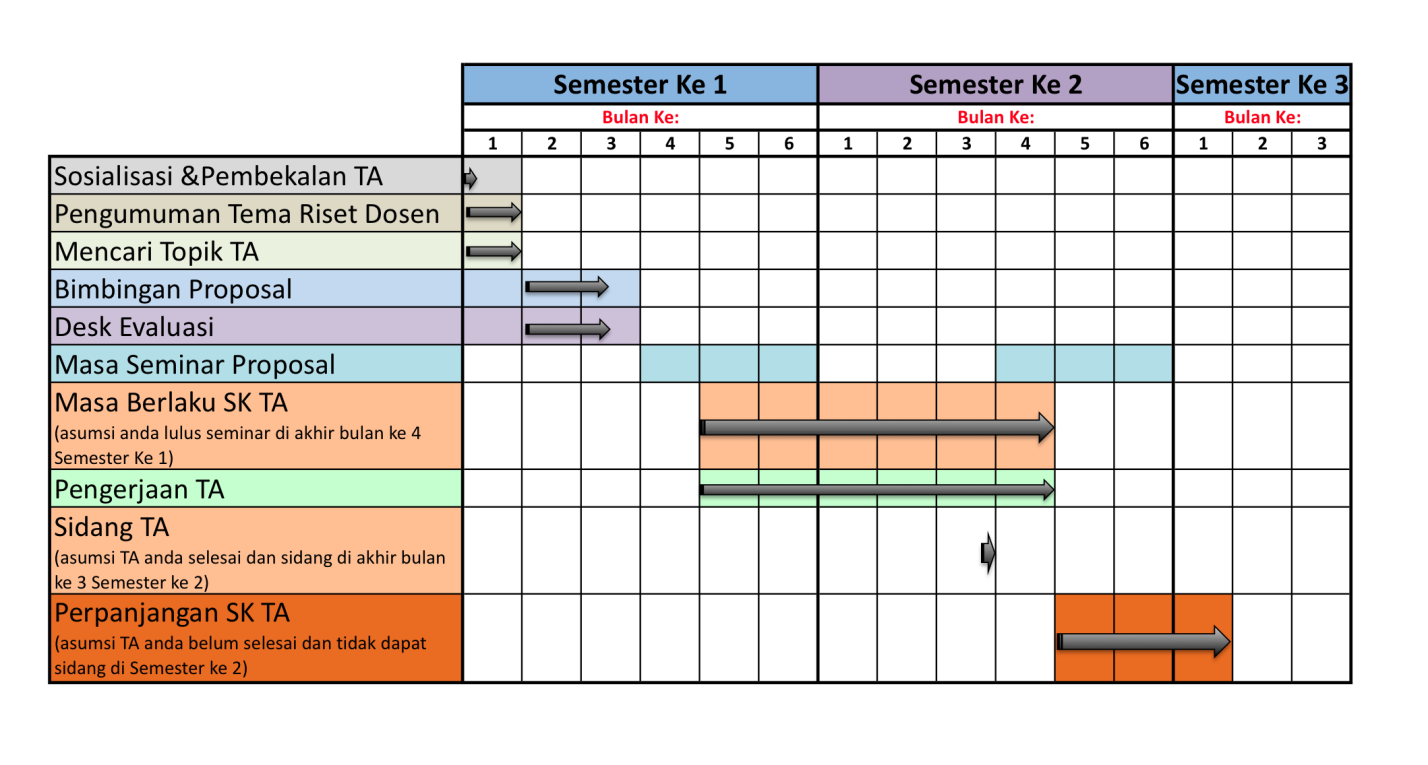 Referensi
Tjokorda Agung Budi Wirayuda, Pedoman Pelaksanaan Tugas Akhir Program Studi S1 Teknik Informatika, Universitas Telkom, 2012
26/08/2014